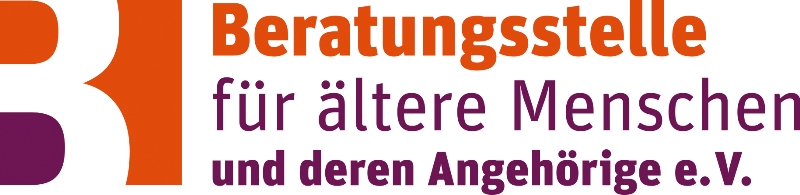 Im Nonnenmacher-Haus
Gartenstr. 28 - 72074 Tübingen
07071 – 22498
www.altenberatung-tuebingen.de
Handout zur Fortbildung – nur zum persönlichen Gebrauch!
„Verwirrte Welt“
- Begegnung mit und Begleitung von Menschen die an Demenz erkrankt sind

Eine Online Fortbildung vom Familienbüro der Universität Tübingen am 15.12.2021

mit Gabriele Schaal, Mitarbeiterin der Beratungsstelle
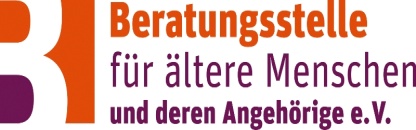 Demenz
„der Geist ist weg“
Oberbegriff für eine Vielzahl unterschiedlicher hirnorganischer Leistungs- und Funktionsstörungen des Gehirns
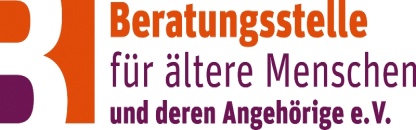 Eine Demenz entsteht, 

wenn ausgedehnte Abschnitte der Hirnrinde
die für kognitive Funktionen, Verhalten oder Persönlichkeit zuständig sind geschädigt werden
wenn wichtige Verbindungsbahnen zwischen solchen Abschnitten unterbrochen sind



Es gehen Nervenzellen verloren
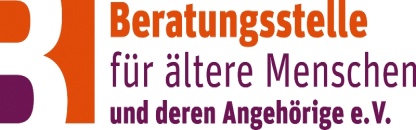 Häufigste Formen der Demenz:

Alzheimer Erkrankung
Lewy-Körperchen-Krankheit
Frontotemporale Degenerationen
Erkrankungen der Blutgefäße des Gehirns
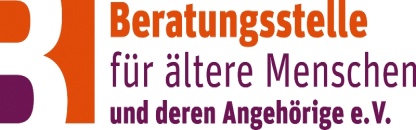 Die spezifischen Symptome einer Demenz

hängen in erster Linie davon ab, 

welche Stellen des Gehirns betroffen sind
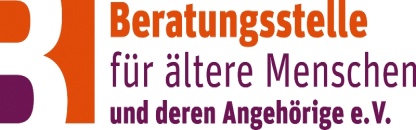 Merkmale der Demenz
Veränderung von Sozialverhalten,
Persönlichkeit,
Antrieb oder Stimmung
Minderung kognitiver Fähigkeiten
Einschränkung bei

 Alltagstätigkeiten
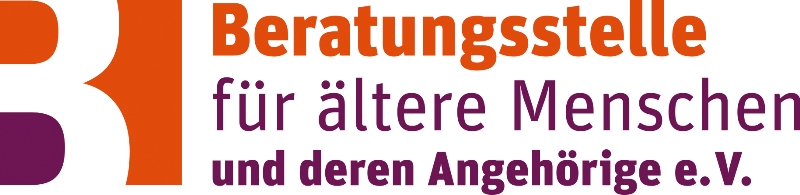 Gestörte Einprägung
Langzeitgedächtnis
Kurzzeitgedächtnis
einige Sekunden
das ganze Leben lang
nach Buijssen, 1994
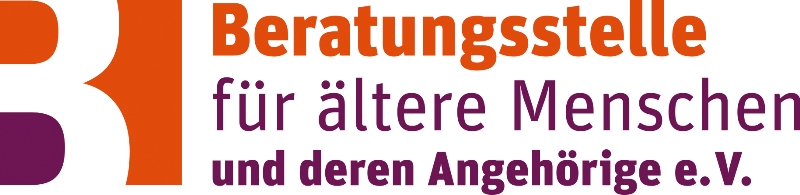 Direkte Folgen der gestörten Einprägung:
 
Desorientierung in unbekannter Umgebung

Desorientierung hinsichtlich der Zeit

Immer die gleichen Fragen stellen
Dieselbe Geschichte erzählen
Rasch den Faden verlieren
Keine Fragen über jüngste Ereignisse beantworten können
Gegenstände verlieren
Desorientierung hinsichtlich neuer Personen
Rascher Stimmungswechsel
Nächtliches Herumirren
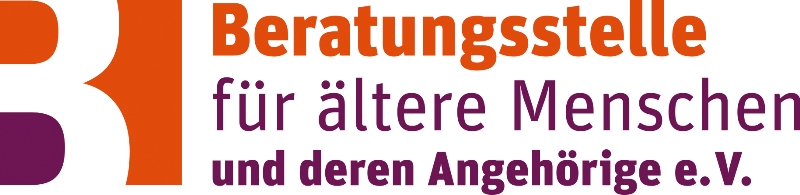 Indirekte Folgen der gestörten Einprägung:
 
Kontakte vermeiden, sich zurückziehen
Verlust der Initiative
Aufbau einer Fassade, den Antworten ausweichen
Vergesslichkeit abstreiten
Abhängige, zum Teil sogar vereinnahmende Haltung
Körperliche Unruhe (ständiges auf- und Abgehen)
Hamstern
Übermäßig essen, trinken oder rauchen
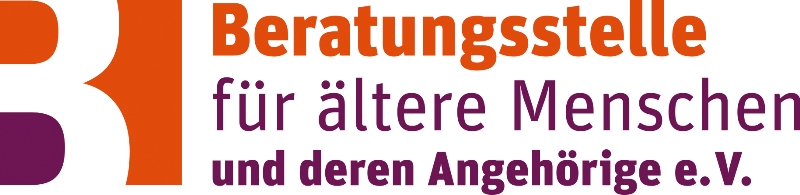 Mit Fortschreiten der Demenz tritt eine Veränderung ein:
Auch das Langzeitgedächtnis beginnt abzubröckeln und zwar auf eine ganz besondere Weise:
Zuerst verschwinden die Erinnerungen des Jahres vor Beginn der Demenz,
später die des Jahres davor 
usw.
Die Erinnerung, das Gedächtnis wird wie ein Wollknäuel abgewickelt.
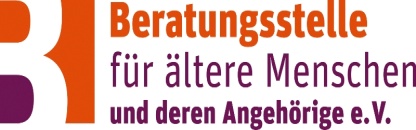 Das Gedächtnis eines/einer 78-jährigen ohne Demenz
78	70	60	50	40	30	20	10	4       0
nach Buijssen, 1994
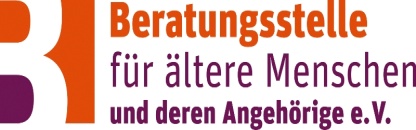 Das Gedächtnis eines/einer 78-jährigen mit Demenz
78	70	60	50	40	30	20	10	4       0
nach Buijssen, 1994
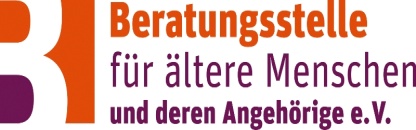 Das Gedächtnis eines/einer 78-jährigen mit fortgeschrittener Demenz
78	70	60	50	40	30	20	10	4       0
nach Buijssen, 1994
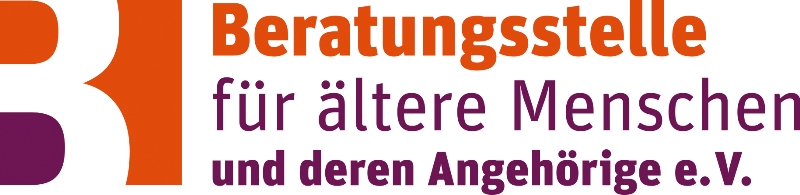 Folgen des Gedächtnisabbaus

Instrumentale Fähigkeiten – wie Kaffeekochen, Staubsaugen, Autofahren – verlieren
Ereignisse aus späteren und früheren Lebensabschnitten vergessen
Verlust sozialer Fertigkeiten und von Verhaltensregeln
Wortfindungsschwierigkeiten, verringerter Wortschatz, Verlust der Sprache
Desorientierung hinsichtlich bekannter Personen:Kinder und PartnerInnen nicht mehr erkennen
Verstorbene Personen „zum Leben erwecken“
Verlust der Fähigkeit für sich selbst zu sorgen:Anziehen, Waschen, Zahnpflege, Gang zur Toilette
Persönlichkeitsveränderungen
Abbau intellektueller Fähigkeiten
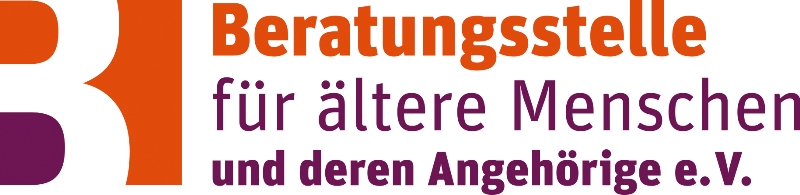 Ausnahmen
Komplizierte Fertigkeiten werden oftmals eher abgebaut als aufgrund der beschriebenen Gesetzmäßigkeit des „Gedächtnisabwickelns“ erwartet werden sollte!
Komplizierte Fertigkeiten wie z. B. 
Rechnen, Kochen, Buchhaltung, lösen schwieriger Probleme, Reparieren eines Fahrrades, Organisieren eines Festes u. ä.

Was für jemanden zu dieser Kategorie gehört ist von Person zu Person verschieden, hängt von den jeweiligen Fähigkeiten und persönlichen Interessen ab.
„Tagebücher“, die häufiger aufgeschlagen werden (Wiederholungen), bleiben länger erhalten. Ebenso bleiben Erinnerungen an Erlebnisse, die mit starken Emotionen verbunden sind, länger erhalten.
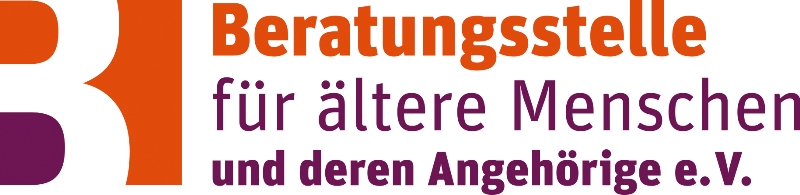 Demenz ist nicht nur ein Ausdruck kognitiver 

Störungen, sondern eine tiefgreifende und 

komplexe Veränderung der Art und Weise, wie

Menschen sich und ihre Umwelt erleben.
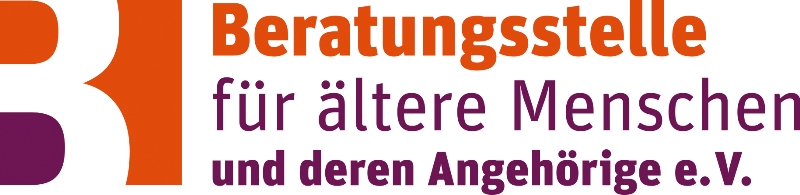 Strategien/Verhaltensweisen 
die Personen mit einer demenziellen Erkrankung entwickeln können um mit dieser Krankheit umzugehen
Leugnen  
Relativieren
Somatisieren 
Fremdbeschuldigen 
Merkzettel schreiben
Konfabulieren
Schaffen von festgelegten Routen 
Isolation, sozialer Rückzug, Passivität
Rückzug in Vergangenheit, Erinnerungen
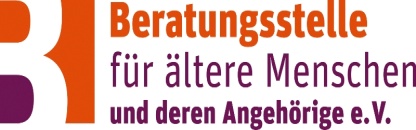 Gefühle und Befinden von Personen, die an Demenz erkrankt sind
Verunsicherung 
 
Angst, Hilflosigkeit, Verzweiflung
 
Unruhe, Rastlosigkeit
 
Überforderung, schwindendes Selbstvertrauen
 
Gefühlschaos, Stimmungsschwankungen
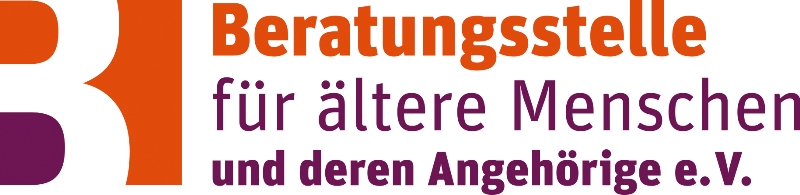 Bedürfnisse von Menschen die an einer Demenz erkrankt sind:
Das Gefühl, etwas wert zu sein

Das Gefühl etwas tun zu können

Das Gefühl, mit anderen in Kontakt treten zu können

Das Gefühl der Hoffnung und des Vertrauens


			frei nach: Leben im Anderland			                   Alzheimer Gesellschaft Ba-Wü
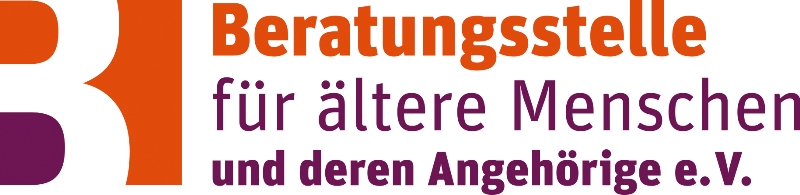 ernst genommen werden
Zuwendung und Verständnis
Geduld, Zeit, Ruhe
möglichst stressfreie Atmosphäre
klare, einfache Kommunikation
Orientierungshilfen
keine Reizüberflutung, sondern Geräuschreduzierung
Beschäftigung, „dazu gehören“
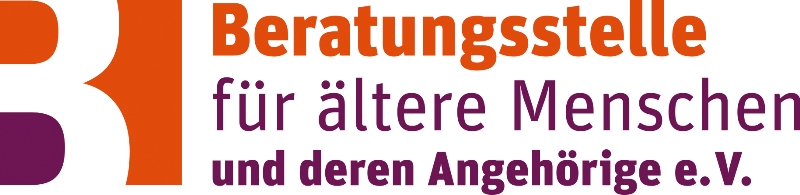 Die Bedürfnisse der Menschen mit einer demenziellen Erkrankung

sind der Ausgangspunkt aller Unterstützungshandlungen.
Damit stehen alle BegleiterInnen der Menschen 
mit demenzieller Erkrankung

vor der Herausforderung und Aufgabe die tatsächlichen
Bedürfnisse der erkrankten Person herauszufinden
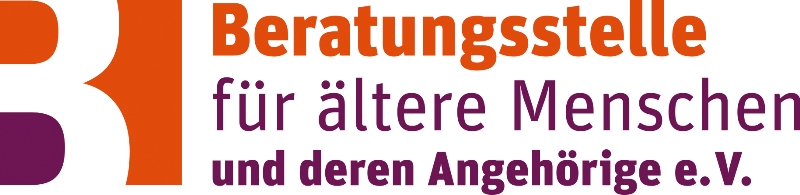 Entscheidend dabei ist, dass Menschen in ihren Interessen wahr-  und ernstgenommen werden.

Manchmal sind es Kleinigkeiten die subjektive Lebensqualität hervorrufen.
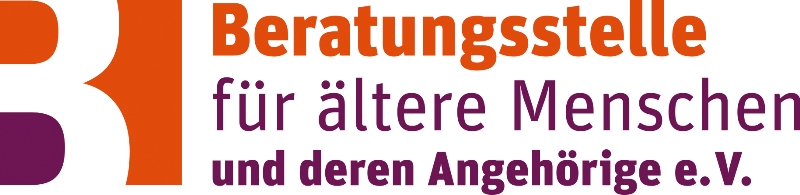 Die Gefühlswelt
der Person mit einer Demenz nachempfinden
Das Verhalten  der erkrankten Person verstehen
Die Bedürfnisse
der Erkrankten kennen und in den Mittelpunkt des eigenen Handelns stellen
Grundhaltung
für den Kontakt und die Kommunikation mit Menschen mit einer Demenz
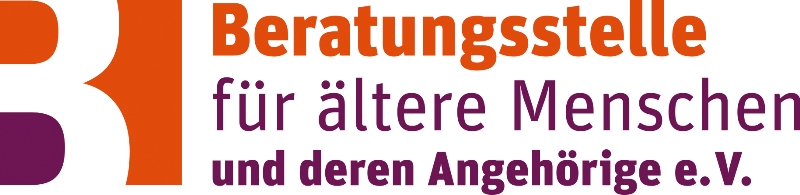 Grundhaltung
Blick auf Ressourcen, auf verbliebene Fähigkeiten 
 
Demenziell erkrankte Menschen sind und bleiben erwachsene Personenmit einer eigenen Persönlichkeit und Geschichte
Anerkennung geben
eingehen auf Gefühle, diese bleiben bis zuletzt erhalten
sich biographisches Wissen aneignen und dieses anwenden

Sicherheit, Geborgenheit vermitteln
 
Antriebsarmut aushalten
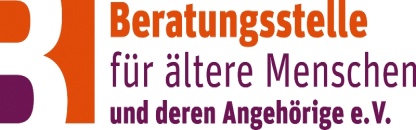 Signale von Menschen mit Demenz
 
müssen stets als Mitteilung wahrgenommen werden,
 
NICHT als dementielles Verhalten!
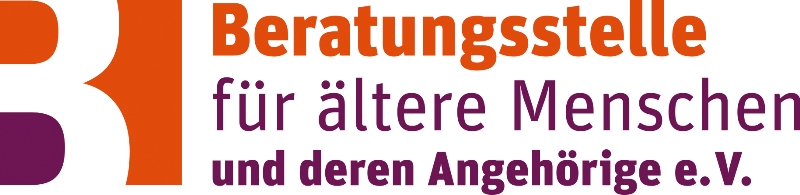 „Ich bin auch ab und zu verwirrt, aber es ist nicht so, dass ich überhaupt nichts mehr weiß, ne?“
					
			Frau Margarethe A., 74 Jahre
			zit. aus Stechl, Steinhagen-Thiessen, Knüvener: Demenz – 			mit dem Vergessen leben, Mabuse Verlag 2008